K
H
Ở
I
Đ
Ộ
N
G
Các hình ảnh sau đây nhắc đến quốc gia nào?
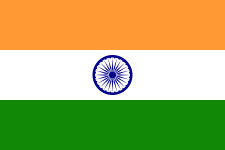 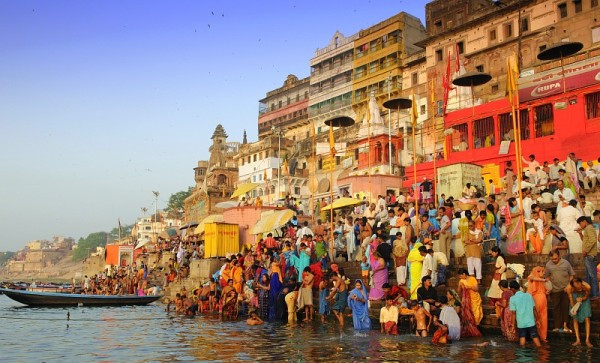 Hình 1
Hình 2
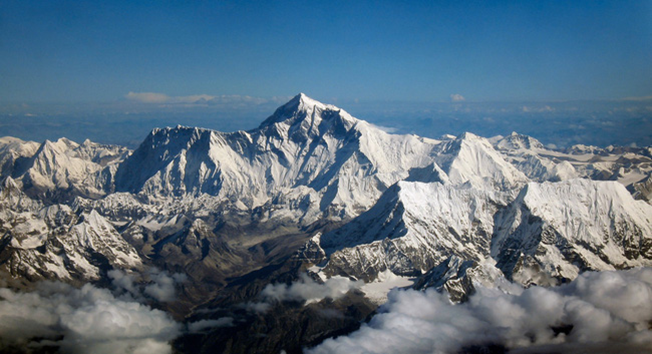 Hình 3
Các hình ảnh sau đây nhắc đến quốc gia nào?
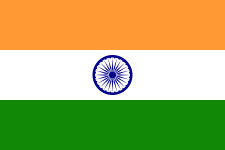 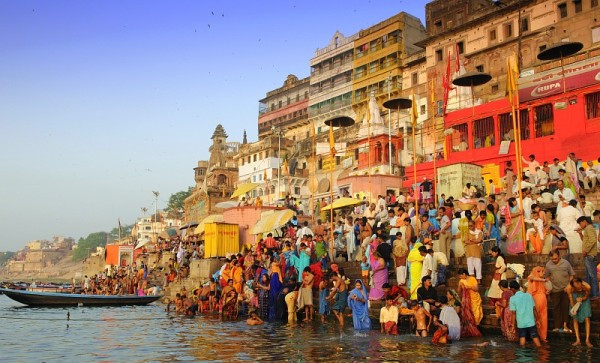 Quốc kì Ấn Độ
Sông Hằng
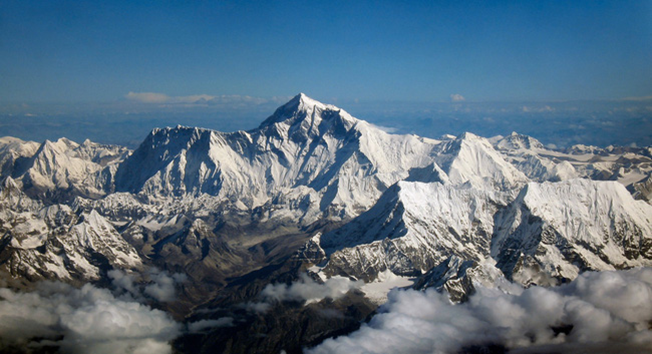 Dãy núi Hi-ma-lay-a
TIẾT 15,16,17: BÀI5
ẤN ĐỘ TỪ THẾ KỈ IV ĐẾN GIỮA THẾ KỈ XIX
Nêu được những nét chính về điều kiện tự nhiên của Ấn Độ.
Trình bày khái quát được sự ra đời, tình hình chính trị, kinh tế, xã hội của Ấn Độ dưới thời các vương triều Gúp-ta, Đê-li và Mô-gôn
Giới thiệu và nhận xét được về một số thành tựu văn hóa tiêu biểu của Ấn Độ từ thế kỉ IV đến giữa thế kỉ XIX.
Nội dung
Luyện tập – Vận dụng
2. Thành tựu văn hóa tiêu biểu của Ấn Độ từ thế kỉ IV đến giữa thế kỉ XIX
1. Ấn Độ dưới thời các triều đại phong kiến
Vương triều Gúp-ta
Vương triều Hồi giáo Đê-li
Vương triều Mô-gôn
1
Ấn Độ dưới thời các triều đại phong kiến
a) Vương triều Gúp-ta
Trình bày sự ra đời và tình hình chính trị thời Gúp-ta.
1 - 2
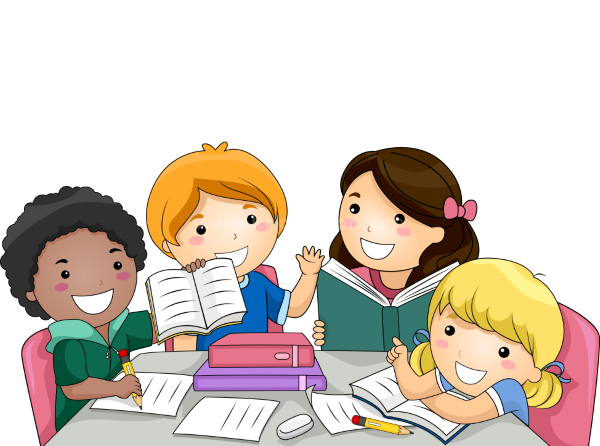 Trình bày tình hình kinh tế Ấn Độ thời Gúp-ta.
3 - 4
Trình bày tình hình xã hội Ấn Độ thời Gúp-ta.
5 - 6
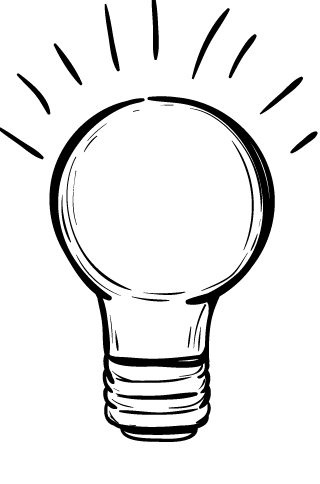 Tư liệu 1 – SGK  cho em biết điều gì về Ấn Độ dưới thời Vương triều Gúp-ta?
https://www.ypppt.com/
Báo cáo kết quả hoạt động nhóm
- Sự ra đời: Đầu thế kỉ IV, Sanđra Gúp-ta I lên ngôi và thống nhất đất nước, lập ra vương triều Gúp-ta. 
- Tình hình chính trị:
+ Lãnh thổ Ấn Độ mở rộng khắp lưu vực sông Hằng. 
+ Đầu thế kỉ V, phần lớn bán đảo Ấn Độ đã được thống nhất.
1 - 2
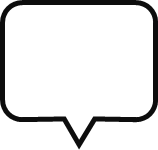 https://www.ypppt.com/
Tình hình kinh tế Ấn Độ thời Gúp-ta:
+ Có những tiến bộ vượt bậc.
+ Nông nghiệp: Công cụ bằng sắt được sử dụng rộng rãi, nhiều công trình thủy lợi được xây dựng.
+ Thương nghiệp: Việc buôn bán được đẩy mạnh, Ấn Độ đã có quan hệ thương mại với nhiều nước Ả Rập và Đông Nam Á.
3 - 4
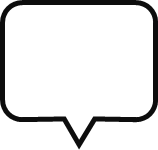 https://www.ypppt.com/
Tình hình xã hội Ấn Độ thời Gúp-ta.
+ Đời sống nhân dân được ổn định và sung túc hơn tất cả các thời kỳ trước đó.
5 - 6
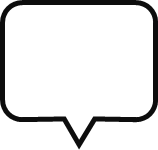 https://www.ypppt.com/
Các từ/cụm từ mô tả đất nước Ấn Độ là sự khoan hà của pháp luật, đời sống sung túc, tự do của dân chúng, vẻ nguy nga, tráng lệ của thành phố, lâu đài, lập các nhà an dưỡng, bệnh xá, … Các từ/cụm từ đó cho thấy thời kì này được gọi là thời kì hoàng kim của lịch sử Ấn Độ.
Câu hỏi chung
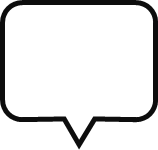 Thông tin
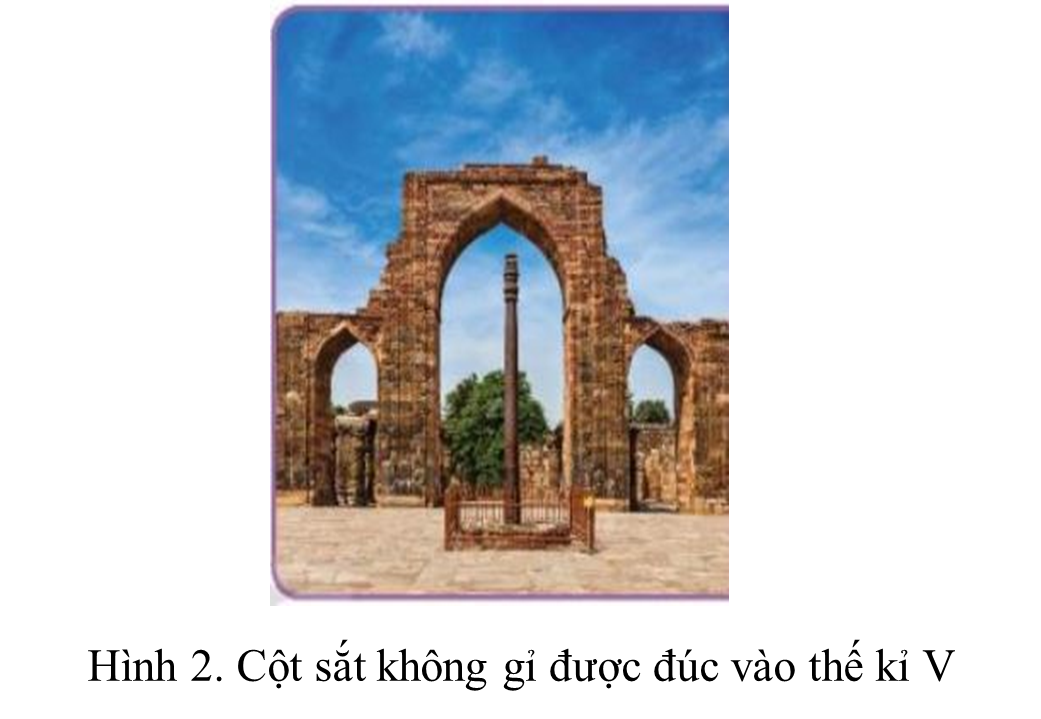 Cột sắt không gỉ được đúc vào thế kỉ V dưới thời Vương triều Gúp-ta, chống chịu được gỉ sắt đến tận ngày nay dù trong điều kiện thời tiết khắc nghiệt. Đây là minh chứng cho sự phát triển của kĩ nghệ đồ sắt tinh xảo của thợ thủ công Ấn Độ.
a) Vương triều Gúp-ta
+ Kinh tế: 
- Kinh tế Ấn Độ có những tiến bộ vượt bậc. 
- Nông nghiệp được chú trọng phát triển với nhiều công trình thủy lợi lớn được xây dựng, công cụ bằng sắt được sử dụng rộng rãi, …
- Buôn bán trong nước được đẩy mạnh và mở rộng quan hệ giao thương với nhiều nước.
+ Chính trị:
- Đầu thế kỉ IV, San-đra Gúp-ta I lên ngôi, thống nhất được đất nước, lập ra Vương triều Gúp-ta. 
- Lãnh thổ Ấn Độ được mở rộng hầu khắp lưu vực sông Hằng.
a) Vương triều Gúp-ta
+ Xã hội:
Đời sống nhân dân được ổn định, sung túc → Thời kì này được gọi là thời hoàng kim.
b) Vương triều Hồi giáo Đê-li
Nhóm 2
Nhóm 1
Vương triều Hồi giáo Đê-li thành lập như thế nào? Vì sao gọi là Vương triều Hồi giáo Đê-li?
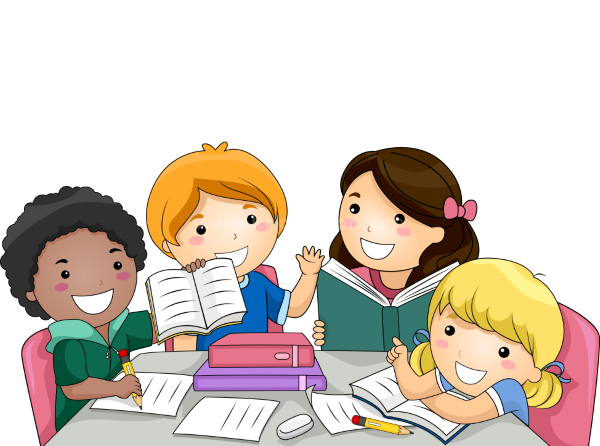 Về chính trị, Vương triều Hồi giáo Đê-li có những chính sách cai trị như thế nào? Nhận xét về các chính đó?
Nhóm 4
Nhóm 3
Tìm hiểu thông tin SGK và tư liệu 2, hãy trình bày những nét chính về kinh tế của Vương triều Hồi giáo Đê-li.
Xã hội Vương triều Hồi giáo Đê-li có những nét nổi bật nào?
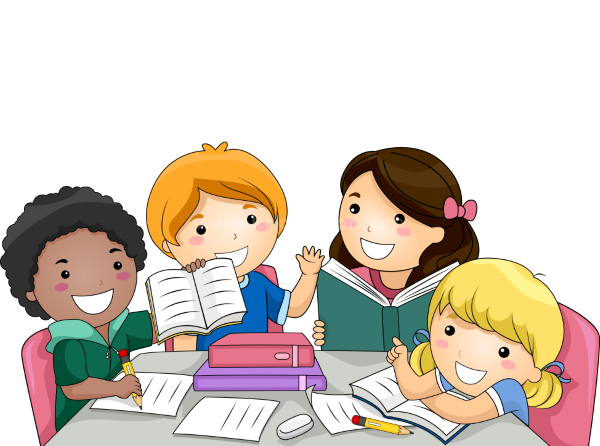 b) Vương triều Hồi giáo Đê-li
Nhóm 1
Vương triều Hồi giáo Đê-li thành lập như thế nào? Vì sao gọi là Vương triều Hồi giáo Đê-li?
Từ cuối thế kỉ XII, người Hồi giáo gốc Thổ Nhĩ Kỳ đã xâm nhập, chiếm miền Bắc Ấn Độ và lập nên Vương triều Hồi giáo Đê-li (1206).  Đây là tộc người theo đạo Hồi nên họ đã lấy tên là Vương triều Hồi giáo Đê-li.
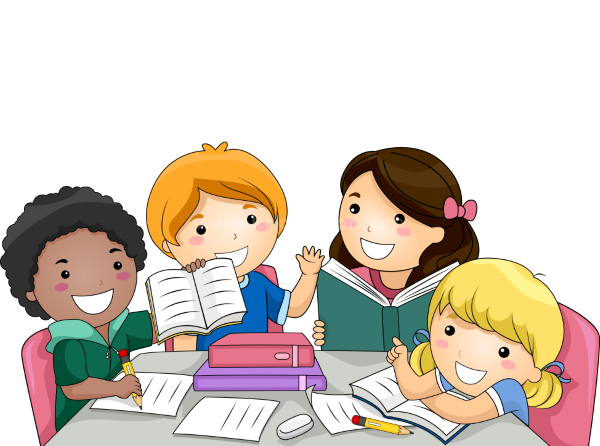 b) Vương triều Hồi giáo Đê-li
Nhóm 2
Về chính trị, Vương triều Hồi giáo Đê-li có những chính sách cai trị như thế nào? Nhận xét về các chính đó?
- Nhà vua có quyền lực cao nhất.
- Chia Ấn Độ thành nhiều khu vực hành chính do các tướng lĩnh Hồi giáo cai quản.
Thi hành các chính sách xâm chiếm các tiểu quốc ở Nam Ấn với hi vọng thành lập đế quốc Hồi giáo.
→ Chính sách thể hiện sự phân biệt tôn giáo sâu sắc.
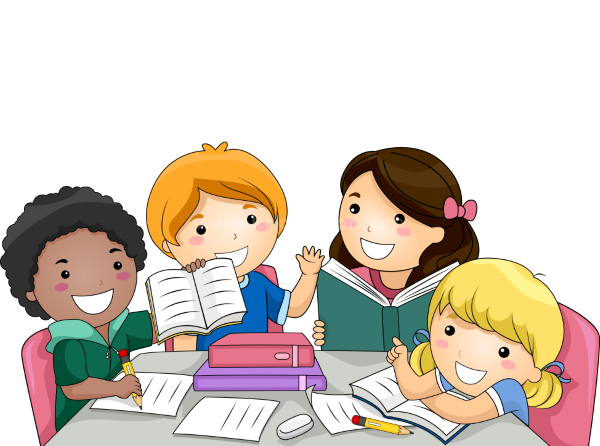 b) Vương triều Hồi giáo Đê-li
Nhóm 3
Về kinh tế, Vương triều Hồi giáo Đê-li có sự phát triển của nông nghiệp; nghề nông trồng lúa nước vẫn giữ vai trò quan trọng, các vùng trở nên phồn thịnh, ruộng đồng nối ruộng đồng, …
Tìm hiểu thông tin SGK và tư liệu 2, hãy trình bày những nét chính về kinh tế của Vương triều Hồi giáo Đê-li.
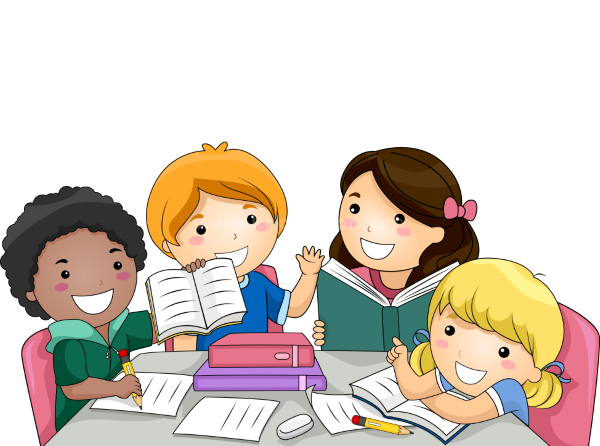 b) Vương triều Hồi giáo Đê-li
Nhóm 4
Nét nổi bật của xã hội Vương triều Hồi giáo Đê-li là xuất hiện các cuộc đấu tranh của nhân dân chống lại triều đình do sự phân biệt sắc tộc và tôn giáo sâu sắc.
Xã hội Vương triều Hồi giáo Đê-li có những nét nổi bật nào?
Thông tin
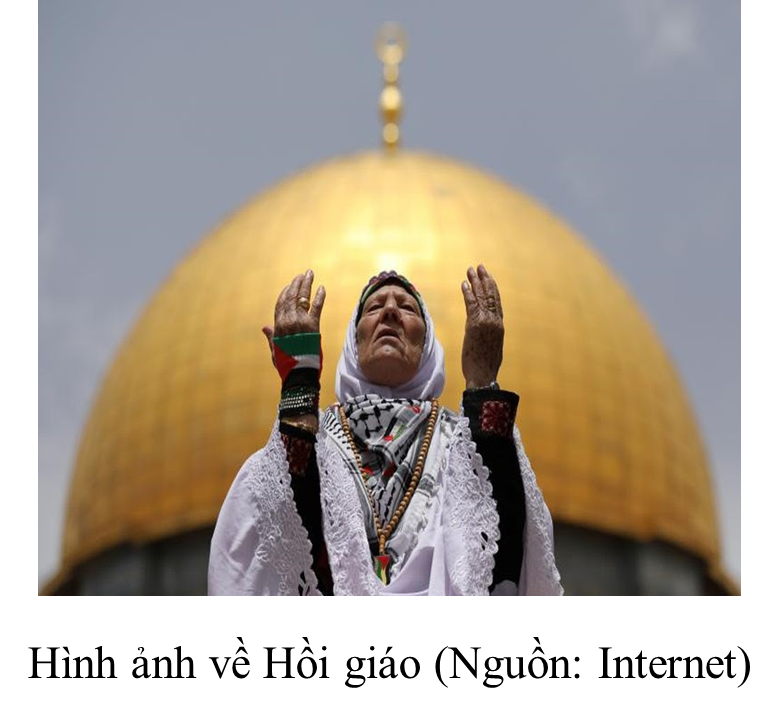 Hồi giáo ra đời vào thế kỉ VII tại bán đảo Ả Rập và chỉ tôn thờ Đấng Tối cao – Thánh A-la. Từ cuối thế kỉ XII, người gốc Thổ Nhĩ Kỳ đã xâm nhập và chiếm miền Bắc Ấn Độ, đây là tộc người theo đạo Hồi nên họ đã lập và lấy tên là Vương quốc Hồi giáo Đê-li, vị vua đầu tiên của triều đại này là A-y-bac.
[Speaker Notes: https://www.ypppt.com/]
b) Vương triều Hồi giáo Đê-li
Sự thành lập:
Chính trị:
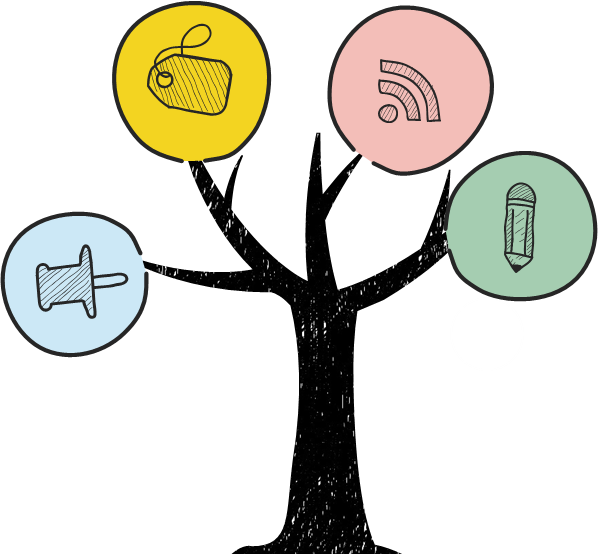 Từ cuối thế kỉ XII, người Hồi giáo gốc Thổ Nhĩ Kỳ đã xâm nhập, chiếm miền Bắc Ấn Độ và lập nên Vương triều Hồi giáo Đê-li (1206).
Vua có quyền lực cao nhất.
Chia Ấn Độ thành nhiều khu vực hành chính khác nhau, do tướng lĩnh Hồi giáo cai quản.
Tiến hành xâm chiếm các tiểu quốc ở Nam Ấn.
b) Vương triều Hồi giáo Đê-li
Xã hội:
Kinh tế:
Mâu thuẫn dân tộc gay gắt → bùng nổ các cuộc đấu tranh của nhân dân chống lại triều đình.
Nghề nông trồng lúa giữ vai trò quan trọng, được nhà nước khuyến khích phát triển.
Thủ công nghiệp tiếp tục phát triển.
Thương nghiệp với sự xuất hiện nhiều thành thị và hải cảng để buôn bán với nước ngoài.
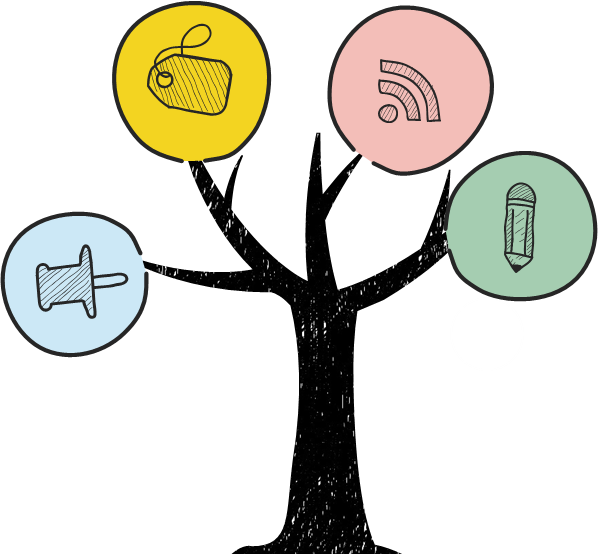 c) Vương triều Mô-gôn
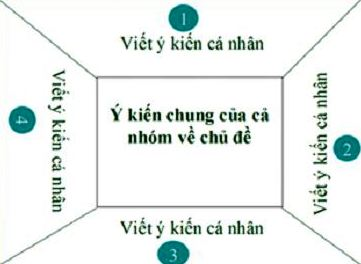 Tình hình chính trị dưới thời Vương triều Mô-gôn?
1 - 2
Tình hình kinh tế dưới thời Vương triều Mô-gôn?
3 - 4
Tình hình xã hội dưới thời Vương triều Mô-gôn?
5 - 6
Điểm khác biệt của các vị vua thời Mô-gôn với các vị vua Vương triều Hồi giáo Đê-li là gì?
Câu chỏi chung
c) Vương triều Mô-gôn
Sự thành lập
Chính trị
- Cải cách bộ máy hành chính từ trung ương đến địa phương, chia đất nước thành 15 tỉnh.
- Thực hiện chế độ chuyên chế, vua trực tiếp bổ nhiệm quan lại các cấp.
- Tiến hành sửa đổi luật pháp.
Đầu thế kỉ XVI, người Hồi giáo gốc Mông Cổ ở Ấn Độ lật đổ Vương triều Đê-li, lập ra Vương triều Mô-gôn.
c) Vương triều Mô-gôn
Xã hội
Kinh tế
- Nhà nước thi hành các chính sách như đo đạc lại ruộng đất, định mức thuế hợp lí, …
- Trong nông nghiệp, ngoài cây lương thực, nhiều cây mới được đưa vào trồng trọt.
- Các nghề thủ công truyền thống và một số nghề khác khá phát triển.
- Tại các thành phố hải cảng, thương mại là hoạt động kinh tế chính, …
- Xây dựng khối hòa hợp dân tộc trên cơ sở hạn chế sự phân biệt sắc tộc, tôn giáo; có biện pháp ngăn chặn sự bóc lột nặng nề của quý tộc đối với người dân.
- Khuyến khích và ủng hộ các hoạt động sáng tạo văn hóa, nghệ thuật.
Thông tin
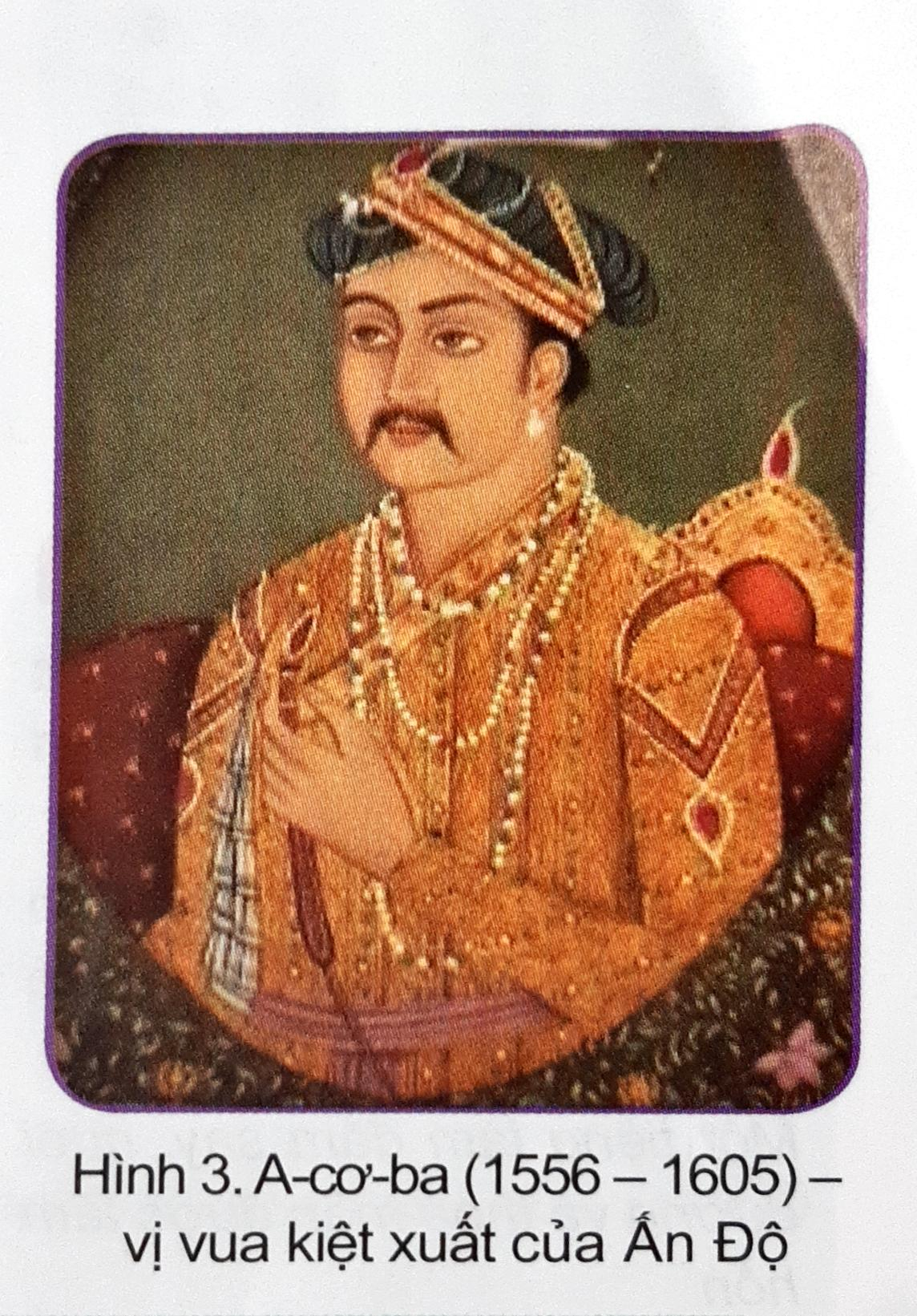 Vua A-cơ-ba là vị vua thứ ba của Vương triều Mô-gôn trong lịch sử Ấn Độ. Ông trị vì từ năm 1556 đến năm 1605 và được đánh giá là vị vua kiệt xuất của lịch sử Ấn Độ thời phong kiến.
Thông tin
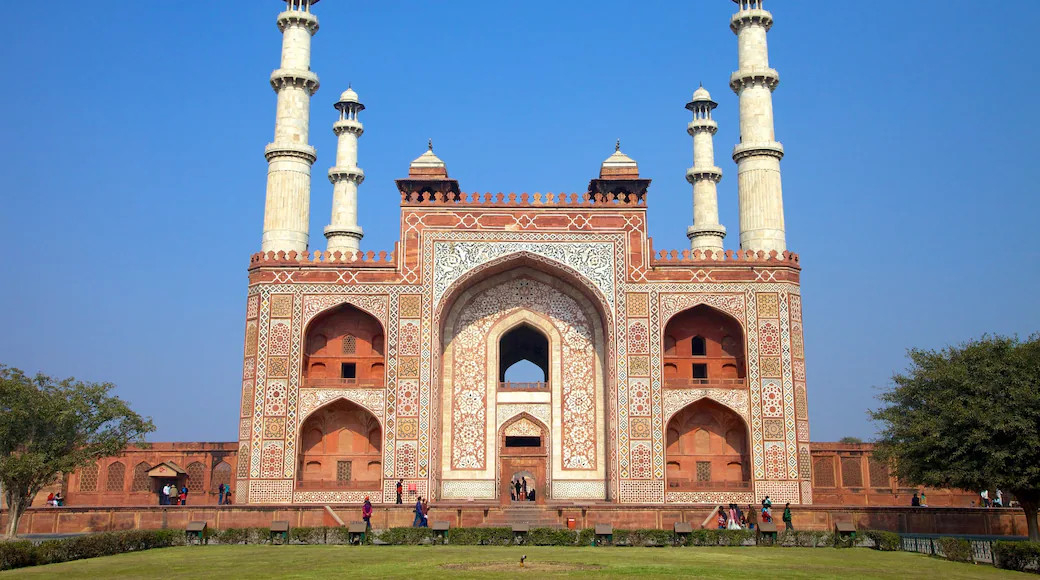 Lăng Hoàng đế A-cơ-ba được xây dựng năm 1569
Hoạt động cá nhân
Tại sao Vương triều Mô-gôn đạt được đỉnh cao những cuối cùng vẫn sụp đổ?
Do mâu thuẫn dân tộc, tôn giáo, … lâu đời ở Ấn Độ làm cho mâu thuẫn trong xã hội ngày càng thêm sâu sắc → Vương triều sụp đổ sau thời kì trị vì của vua A-cơ-ba.
[Speaker Notes: https://www.ypppt.com/]
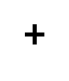 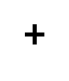 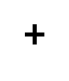 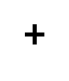 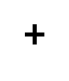 2
Thành tựu văn hóa tiêu biểu của Ấn Độ từ thế kỉ IV đến giữa thế kỉ XIX
Hoạt động
2. Vì sao nói Ấn Độ là quê hương của tôn giáo?
3. Chữ viết có ảnh hưởng đến sự phát triển của văn học Ấn Độ thời kì này không? Nội dung chính của các tác phẩm văn học là gì?
4. Kiến trúc Ấn Độ chịu ảnh hưởng của tôn giáo như thế nào?
5. Những nước nào ở Đông Nam Á chịu ảnh hưởng của kiến trúc Ấn Độ?
1. Hoàn thành Phiếu học tập sau:
Báo cáo kết quả hoạt động
Báo cáo kết quả hoạt động
Vì sao nói Ấn Độ là quê hương của tôn giáo?
2
Chữ viết có ảnh hưởng đến sự phát triển của văn học Ấn Độ thời kì này không? Nội dung chính của các tác phẩm văn học là gì?
3
Kiến trúc Ấn Độ chịu ảnh hưởng của tôn giáo như thế nào?
4
Những nước nào ở Đông Nam Á chịu ảnh hưởng của kiến trúc Ấn Độ?
5
Thông tin
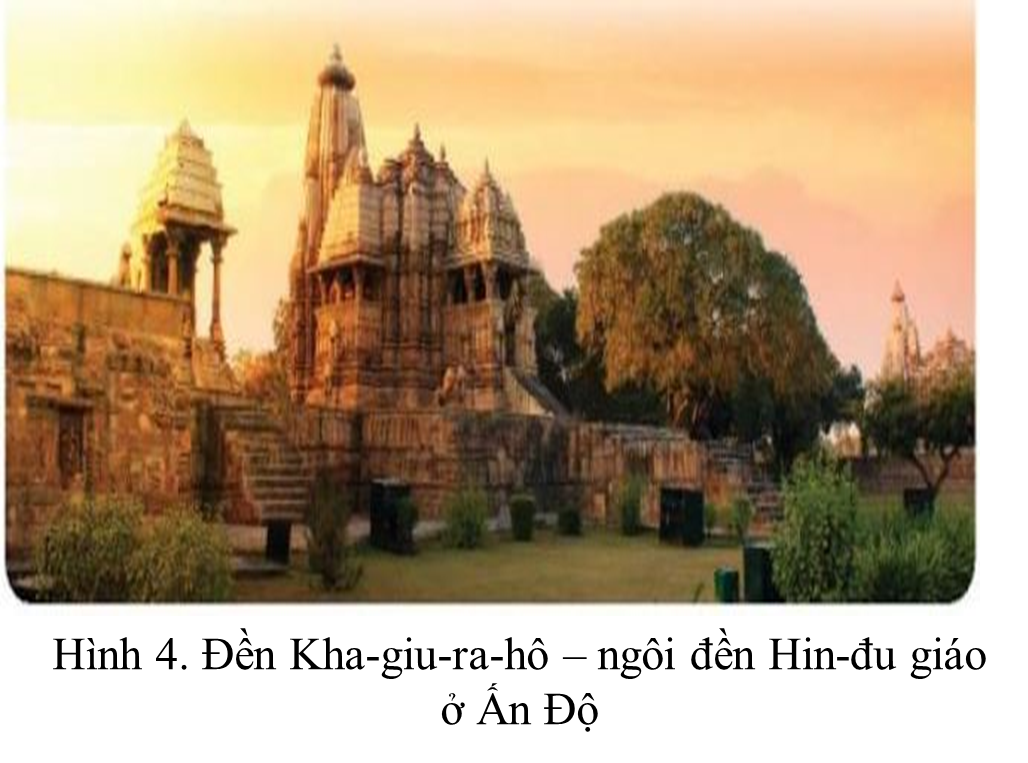 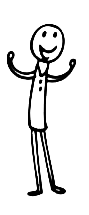 Ngôi đền được xây dựng bằng đá sa thạch và có kiến trúc vô cùng lộng lẫy, tinh xảo, nằm ở thành phố Cha-ta-pua và đã được UNESCO công nhận là Di sản văn hóa thế giới vào năm 1986.
Thông tin
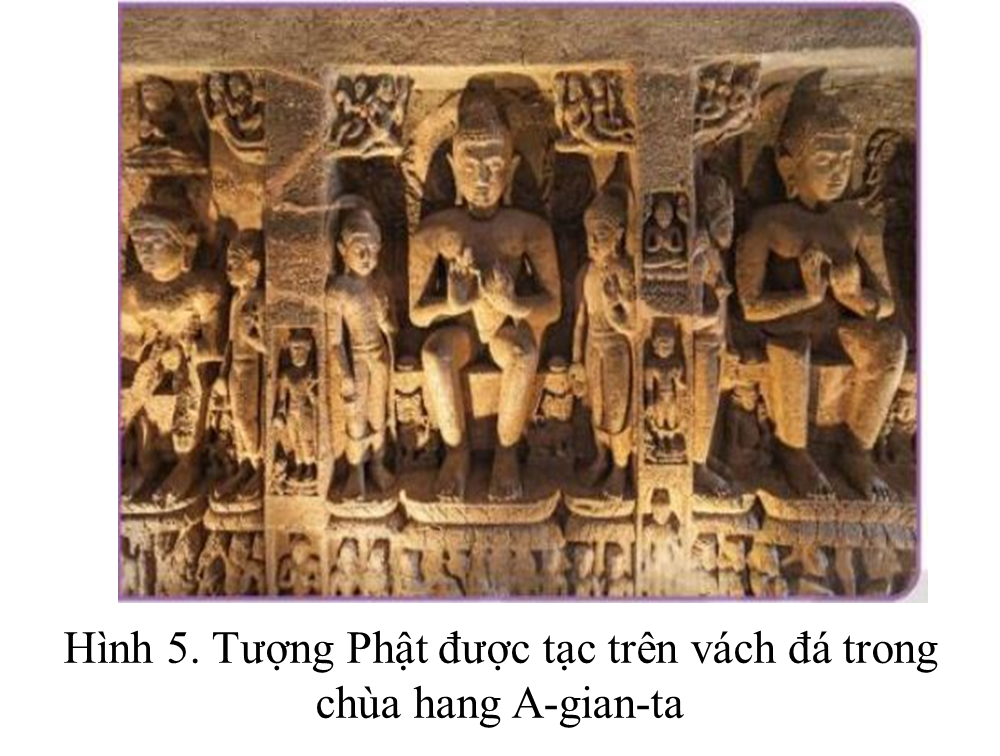 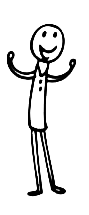 Quần thể chùa hang A-gian-ta kì vĩ còn gắn với một số lượng khổng lồ những bức tượng điêu khắc về đạo Phật. Đây được coi là những tác phẩm hội họa đẹp nhất của nghệ thuật Phật giáo ở Ấn Độ.
b) Vương triều Hồi giáo Đê-li
Trình bày sự ra đời và tình hình chính trị thời Gúp-ta.
1 - 2
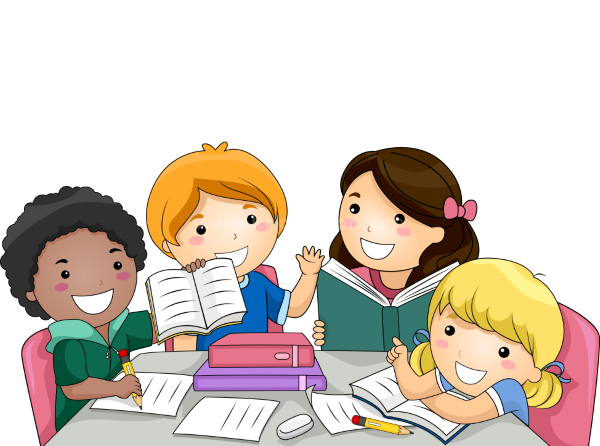 Trình bày tình hình kinh tế Ấn Độ thời Gúp-ta.
3 - 4
Trình bày tình hình xã hội Ấn Độ thời Gúp-ta.
5 - 6
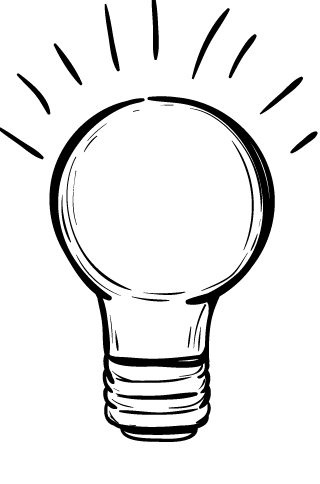 Tư liệu 1 – SGK  cho em biết điều gì về Ấn Độ dưới thời Vương triều Gúp-ta?
Thành tựu văn hóa
Thông tin
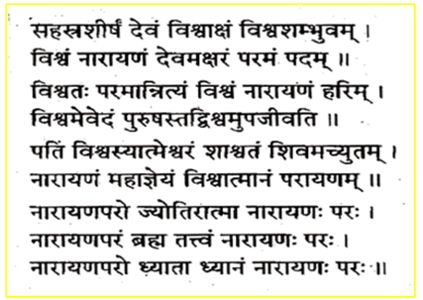 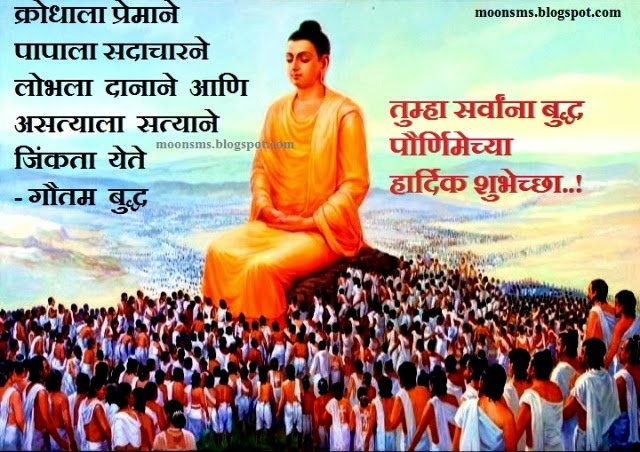 Chữ Phạn Ấn Độ
Thông tin
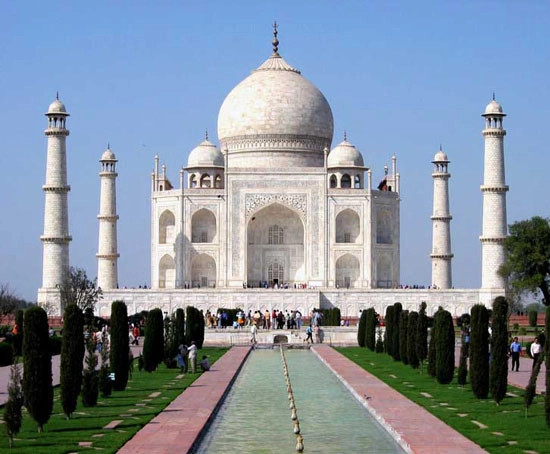 Đền Taj Mahal – hình mẫu tuyệt vời nhất của kiến trúc Mogul
Thông tin
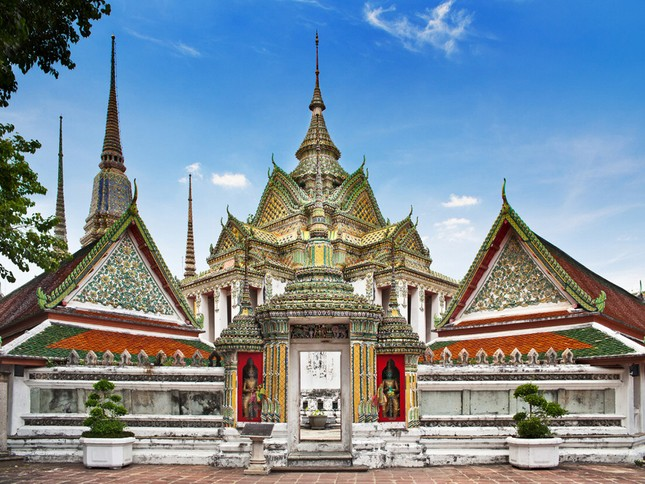 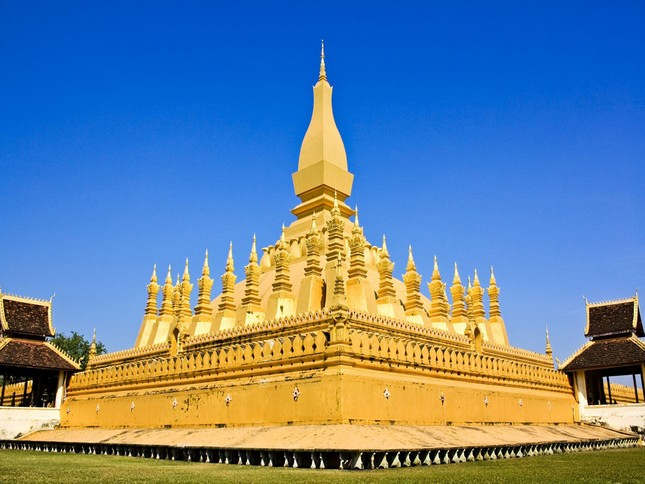 Wat Pho (Bangkok, Thái Lan)
Pha That Luang (Viên Chăng, Lào)
Một số công trình kiến trúc ở Đông Nam Á chịu ảnh hưởng của tôn giáo Ấn Độ
Thông tin
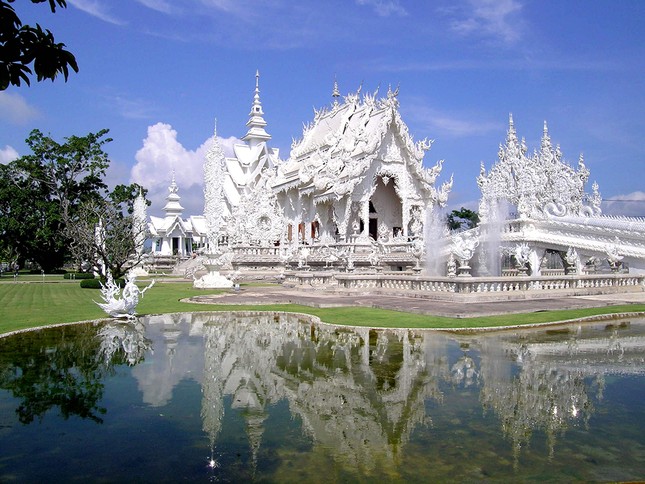 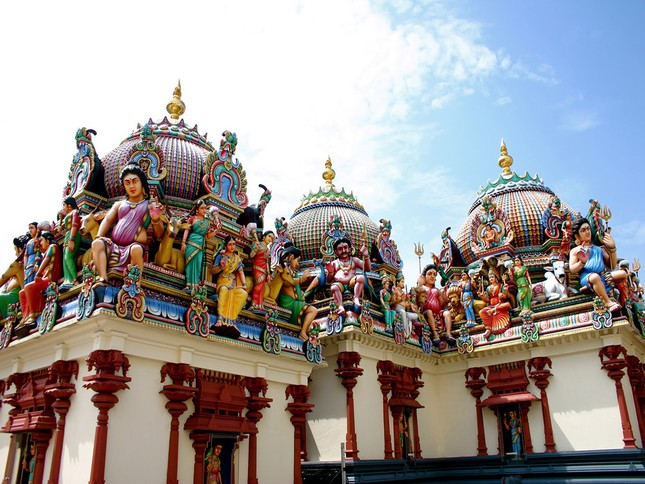 Chùa Thiên Hậu (Kuala Lumpur, Malaysia)
Wat Rong Khun (Chiang Rai, Thái Lan)
Một số công trình kiến trúc ở Đông Nam Á chịu ảnh hưởng của tôn giáo Ấn Độ
Thông tin
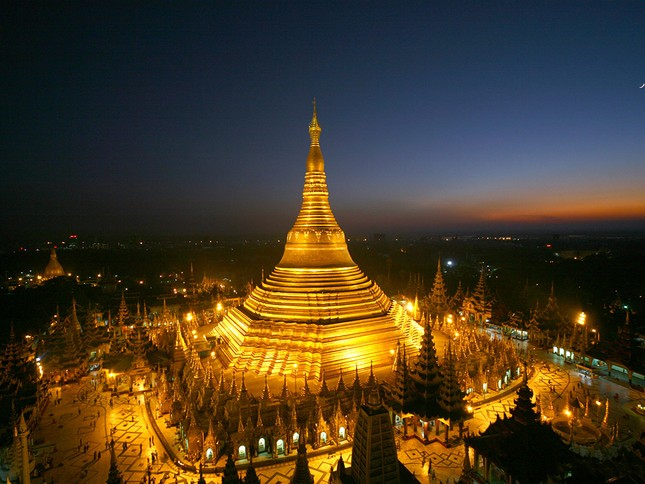 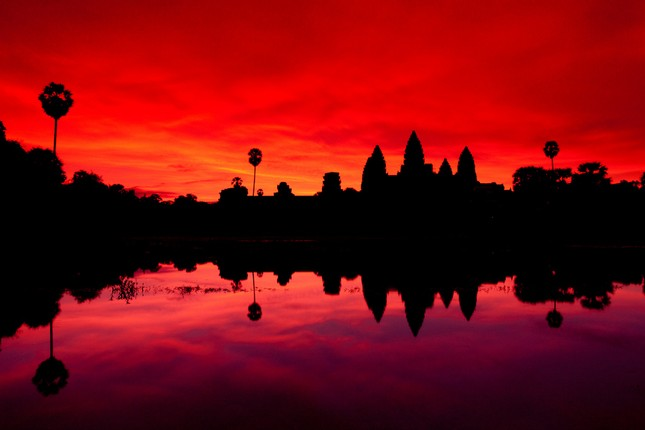 Chùa Shwedagon (Yangon, Myanmar)
Angkor Wat (Siem Reap, Campuchia)
Một số công trình kiến trúc ở Đông Nam Á chịu ảnh hưởng của tôn giáo Ấn Độ
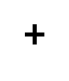 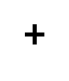 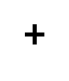 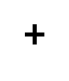 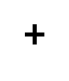 3
Luyện tập – Vận dụng
Bài tập 1
Chọn câu trả lời đúng nhất
Câu 1: Ấn Độ được thống nhất vào thời gian nào?
A. 2 500 năm TCN.
B. 1 500 năm TCN.
C. Cuối thế kỉ III TCN
D. Đầu thế kỉ IV.
Bài tập 1
Chọn câu trả lời đúng nhất
Câu 2: Ấn Độ bị thực dân Anh xâm lược vào
A. giữa thế kỉ XVIII.
B. cuối thế kỉ XVIII.
C. giữa thế kỉ XIX.
D. cuối thế kỉ XIX.
Bài tập 1
Chọn câu trả lời đúng nhất
Câu 3: Vương triều Gúp-ta được gọi là thời kì hoàng kim của Ấn Độ vì
A. kinh tế có những tiến bộ vượt bậc; đời sống của người dân ổn định, sung túc.
B. xã hội ổn định, đạo Phật tiếp tục phát triển mạnh.
C. nhiều công trình kiến trúc kì vĩ, tinh xảo được xây dựng.
D. hoạt động thương mại trong nước được đẩy mạnh và Ấn Độ có quan hệ buôn bán với nhiều nước.
Bài tập 1
Chọn câu trả lời đúng nhất
Câu 4: Điểm chung nổi bật về sự thành lập của hai Vương triều Đê-li và Mô-gôn đó là
A. đều do người Hồi giáo lập nên.
B. đều do người Thổ Nhĩ Kỳ thống trị.
C. đều do người Mông Cổ thống trị.
D. đều do các vương triều của người nước ngoài và theo Hồi giáo lập nên.
Bài tập 1
Chọn câu trả lời đúng nhất
Câu 5: Ý nào không đúng về chữ Phạn của Ấn Độ?
A. Là ngôn ngữ - văn tự để sáng tác văn học, thơ ca.
B. Là nguồn gốc của ngôn ngữ và chữ viết Hin-đu thông dụng hiện nay ở Ấn Độ.
C. Trở thành ngôn ngữ - văn tự sáng tạo các bộ kinh «khổng lồ» của Ấn Độ.
D. Trở thành chữ viết của các quốc gia Đông Nam Á.
Bài tập 2
Hoàn thành Phiếu bài tập sau:
Vận dụng
Bài tập 1: Hãy tìm hiểu thêm và kể tên một số thành tựu văn hóa của các quốc gia Đông Nam Á chịu ảnh hưởng của văn hóa Ấn Độ thời phong kiến.

Bài tập 2: Tìm kiếm thông tin và hình ảnh từ sách, báo và Internet, hãy viết đoạn văn ngắn giới thiệu về công trình kiến trúc của Ấn Độ thời phong kiến mà em ấn tượng nhất.
Dặn dò
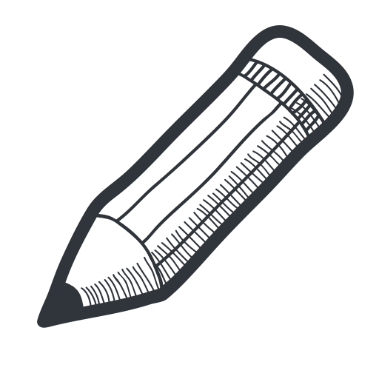 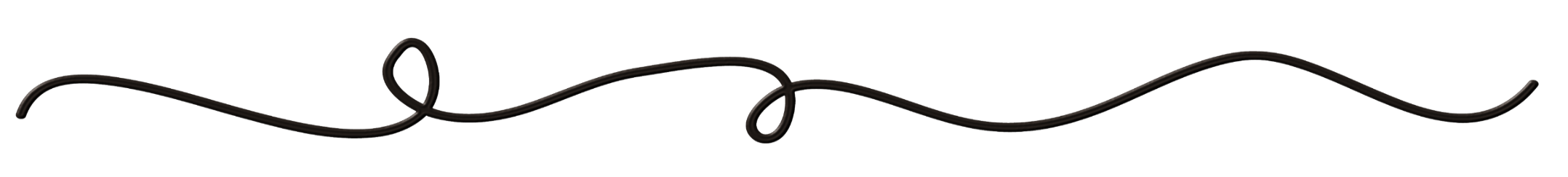 01
03
02
Đọc bài mới và trả lời các câu hỏi có trong bài.
Học bài cũ
Hoàn thành bài tập Luyện tập – Vận dụng